Зимующие птицы.
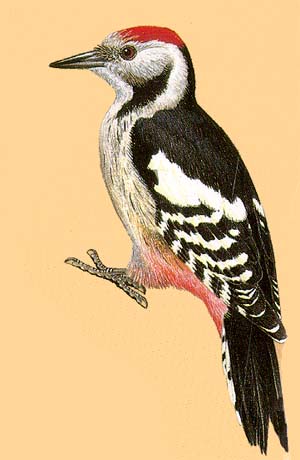 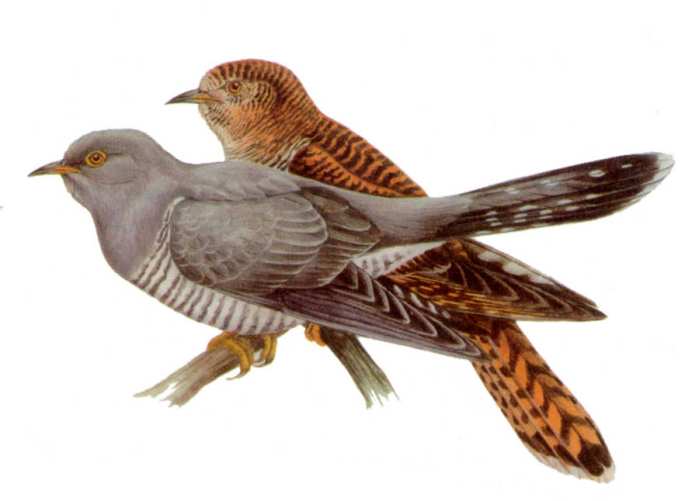 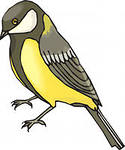 Автор: Джуметова Наталия Александровна
воспитатель  средней группы
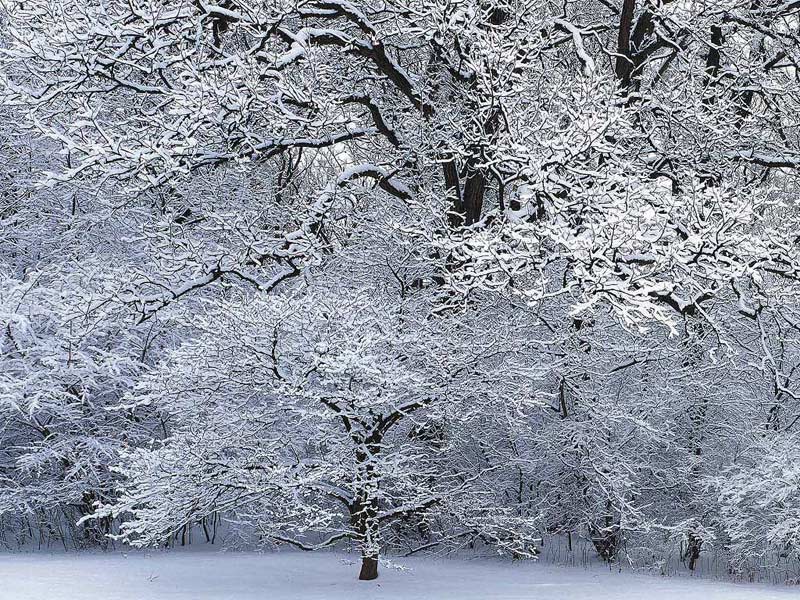 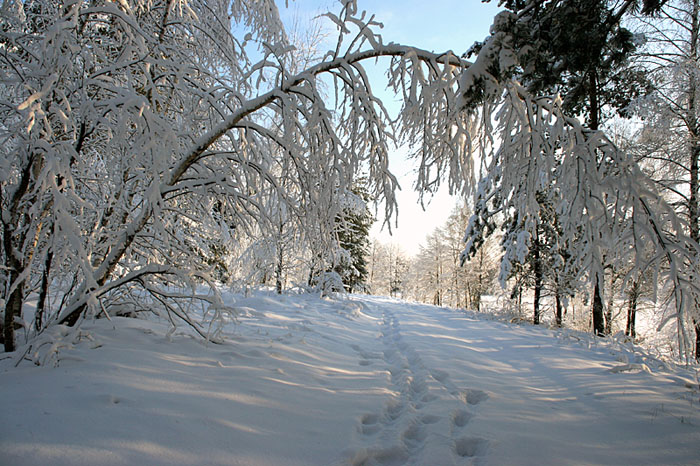 Чик-чирик! 
К зернышкам прыг! 
Клюй, не робей! 
Кто это?.
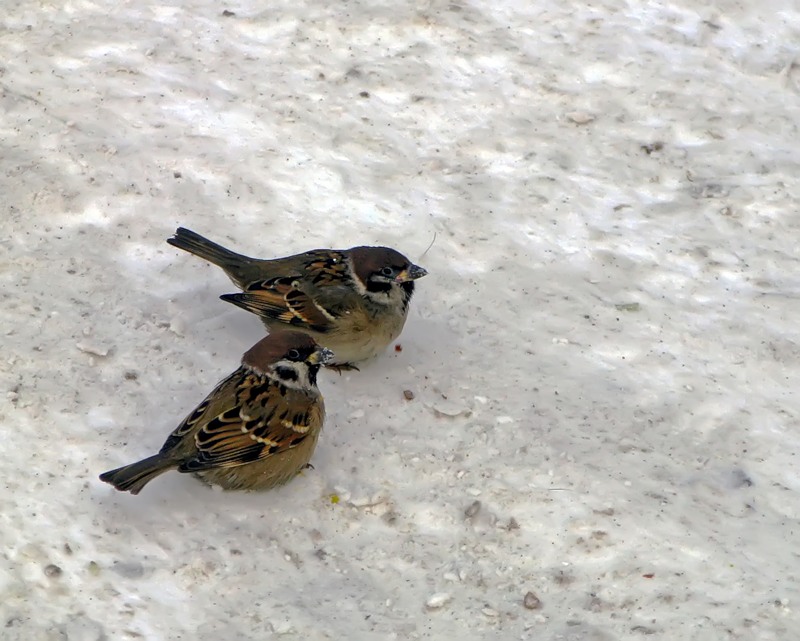 воробей
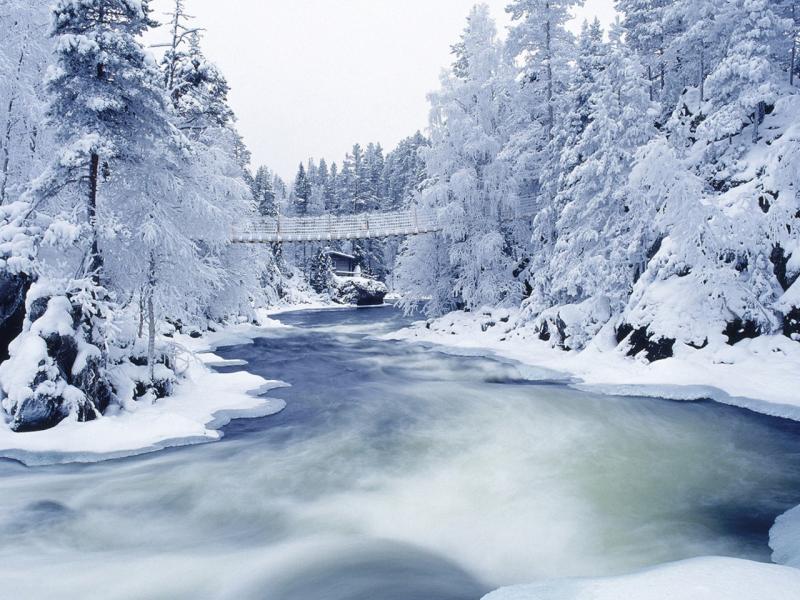 Все время стучит, 
Деревья долбит. 
Но их не калечит
А только лечит
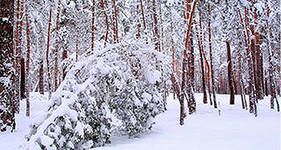 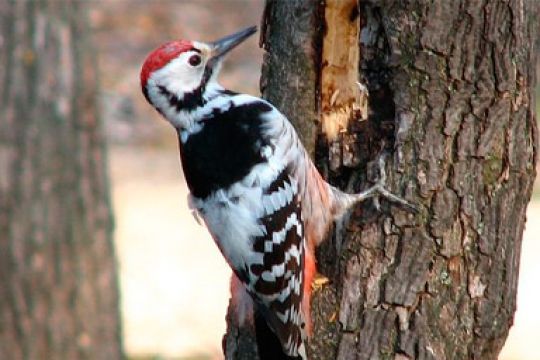 дятел
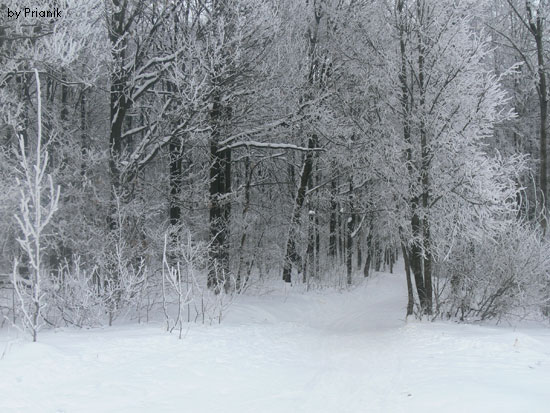 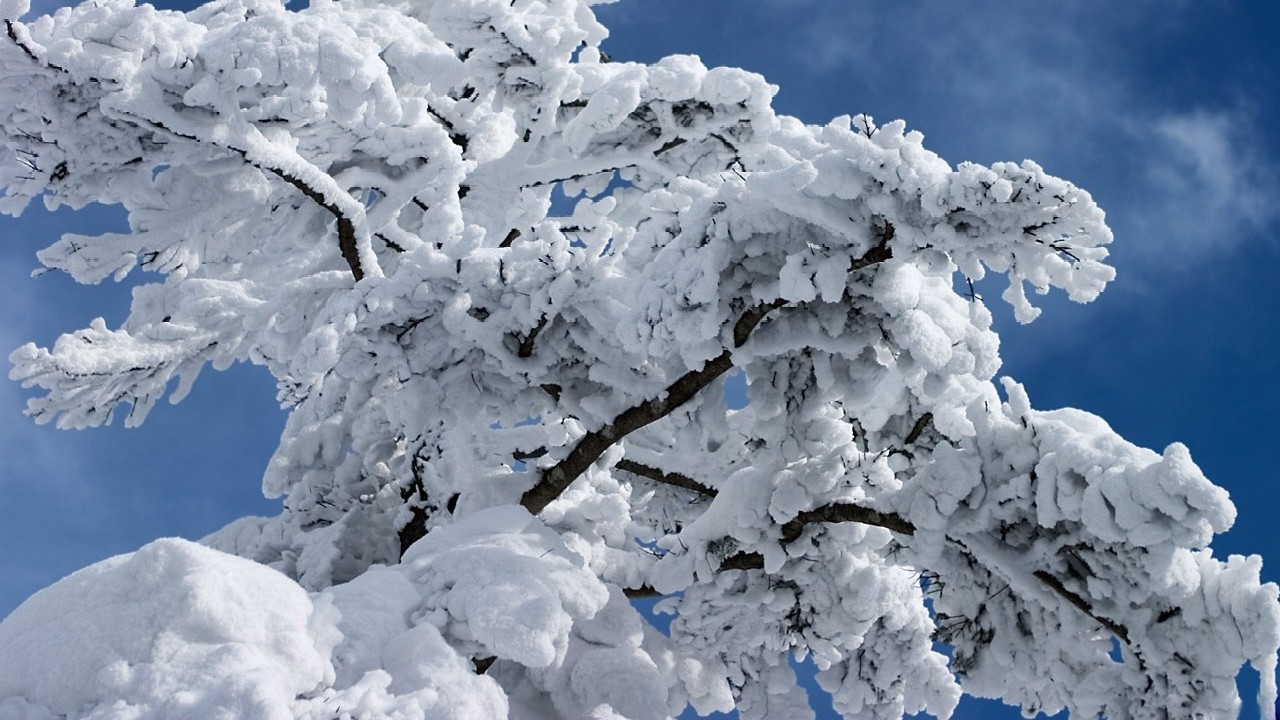 Эта хищница болтлива,Воровата, суетлива,Стрекотунья белобока,А зовут ее ...
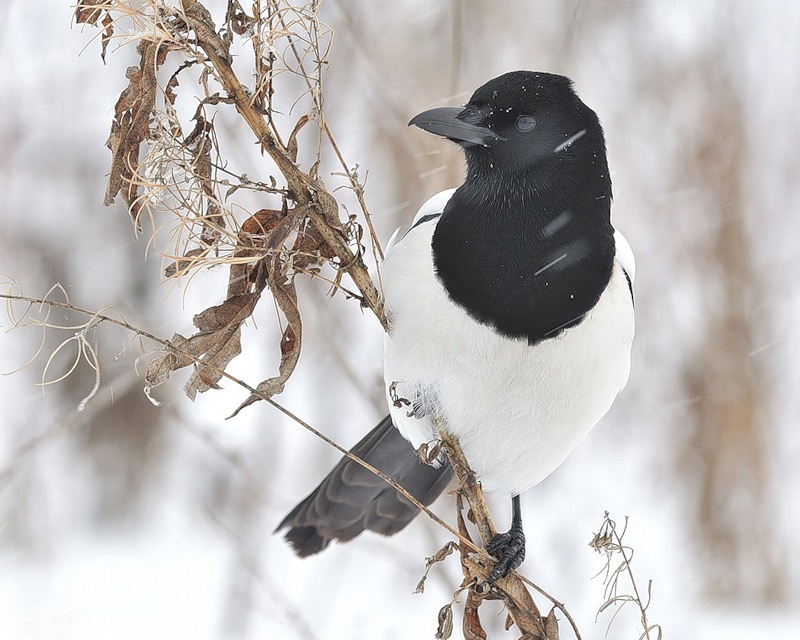 сорока
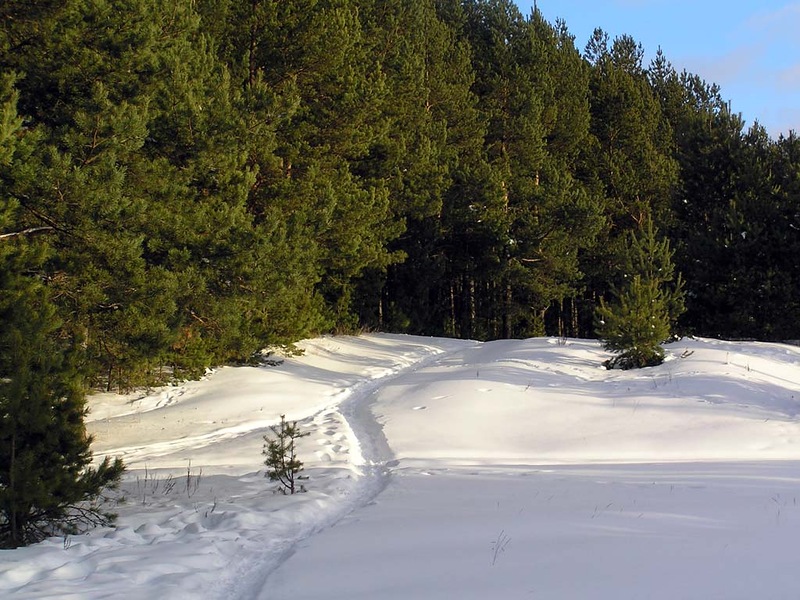 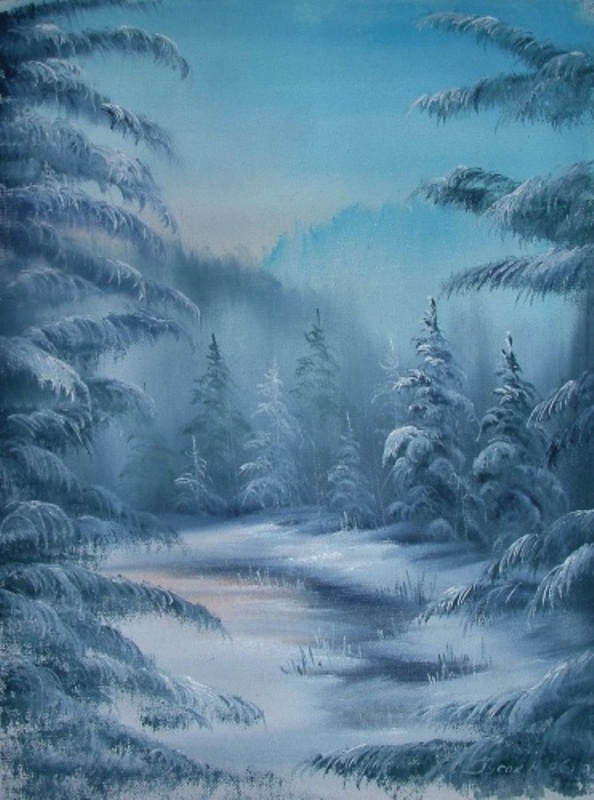 Красногрудый, чернокрылый, 
Любит зёрнышки клевать, 
С первым снегом на рябине 
Он появится опять.
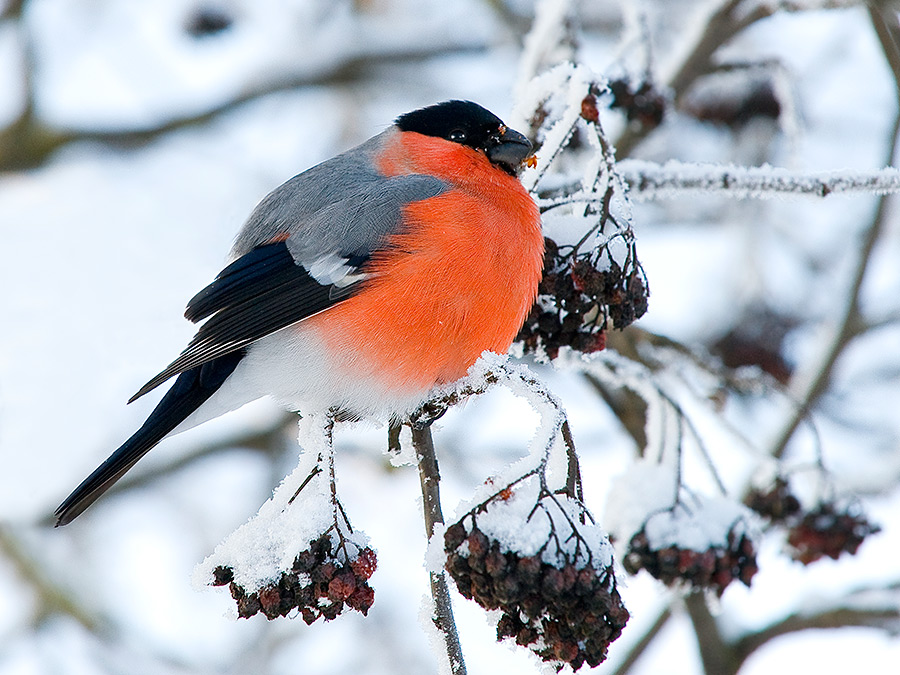 снегирь
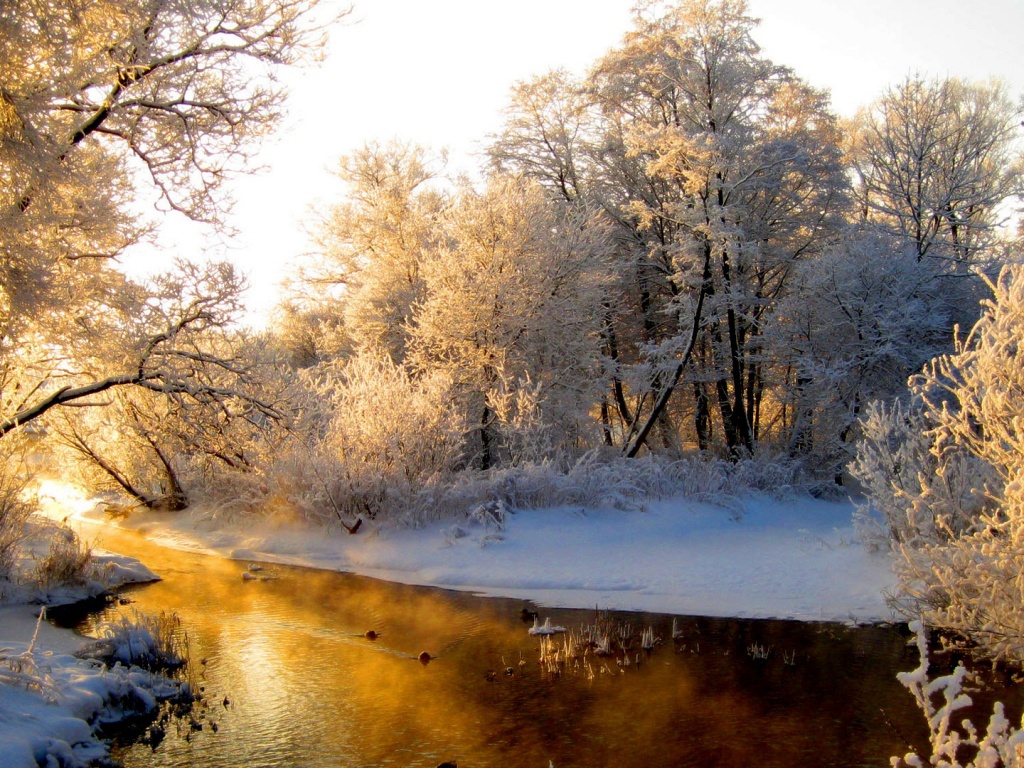 Синяя косынка, 
темненькая спинка. 
Маленькая птичка, 
Звать её ...
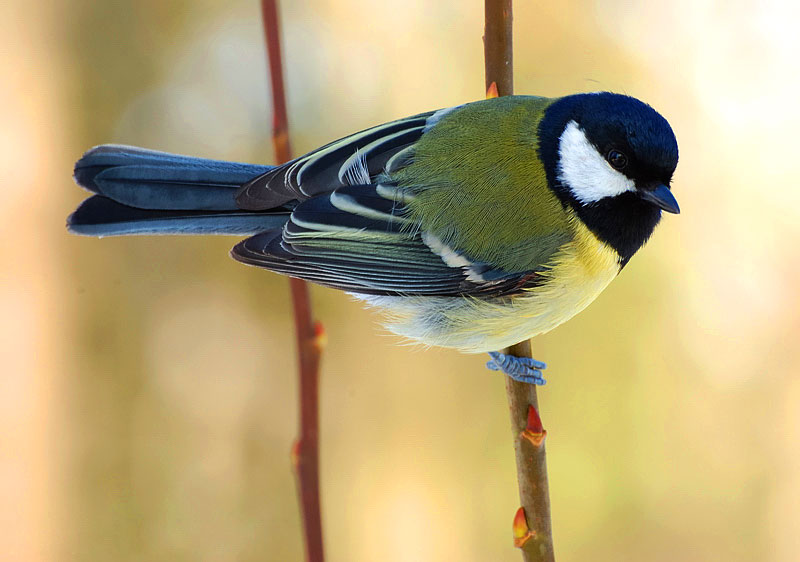 синица
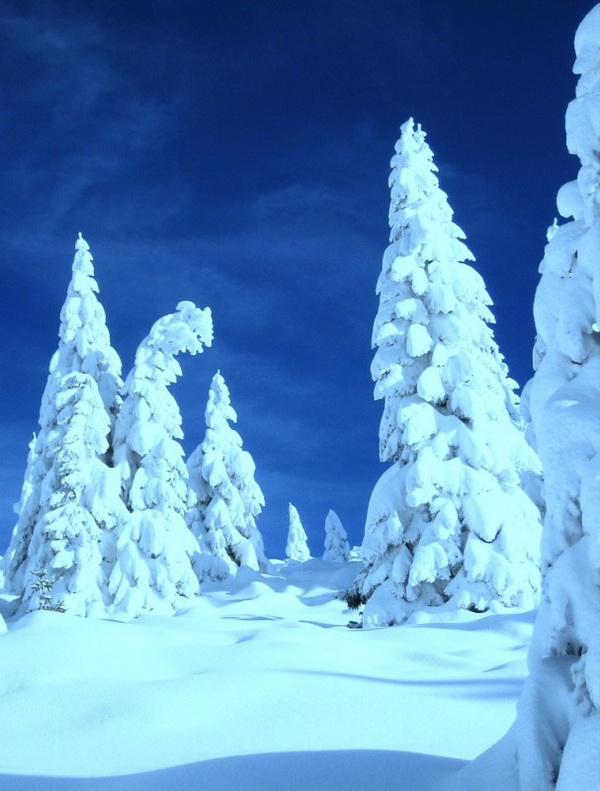 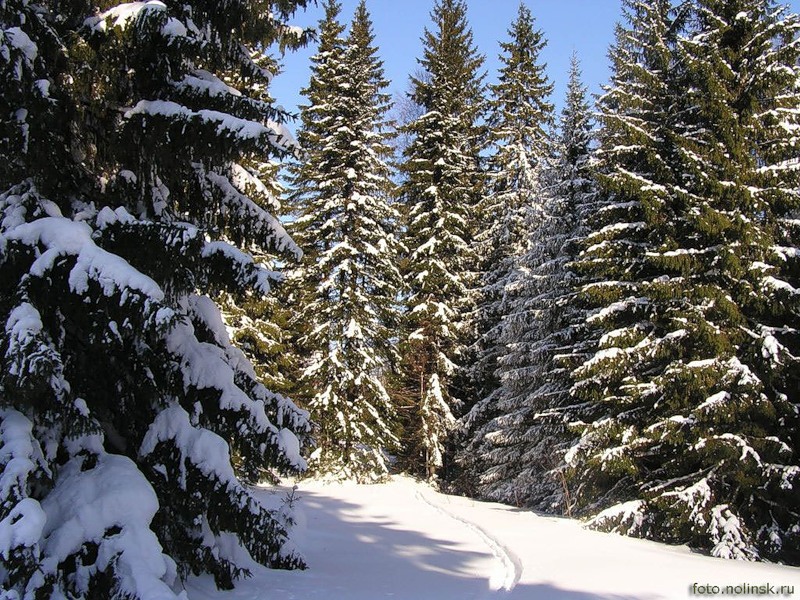 Окраской–сероватая, 
повадкой – вороватая, 
Каркунья хрипловатая.
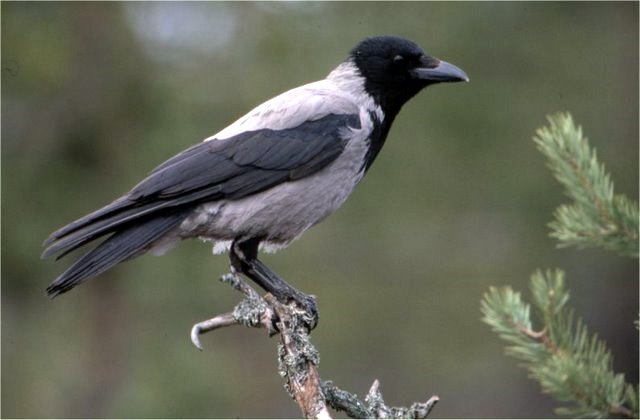 ворона
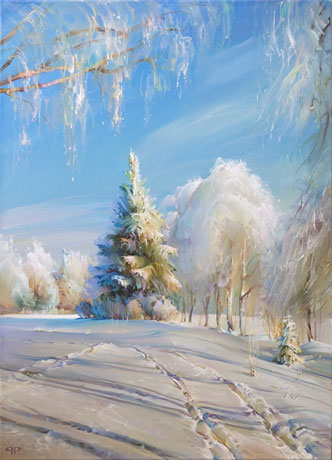 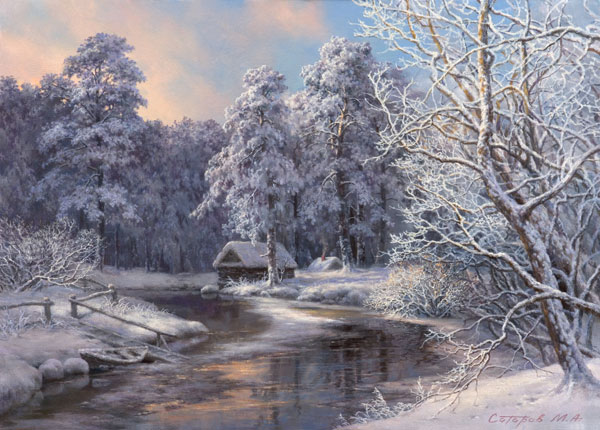 Я – толстый, серый, 
Под ногами
Хожу по городу кругами
И напрягаю толстый зоб, 
Очаровать подругу чтоб.
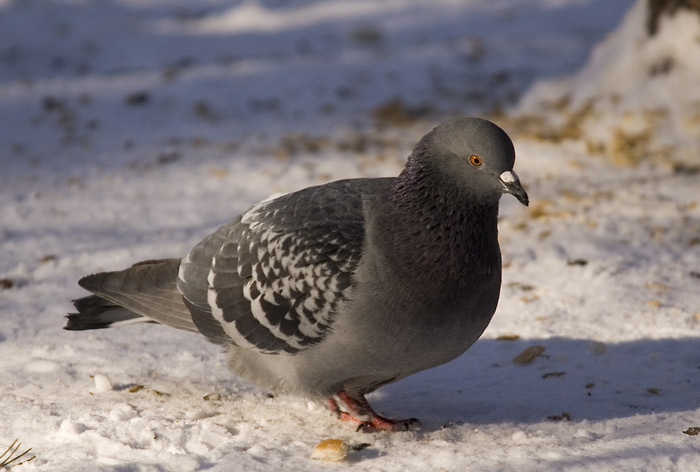 голубь
Спасибо за внимание!